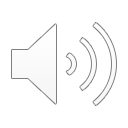 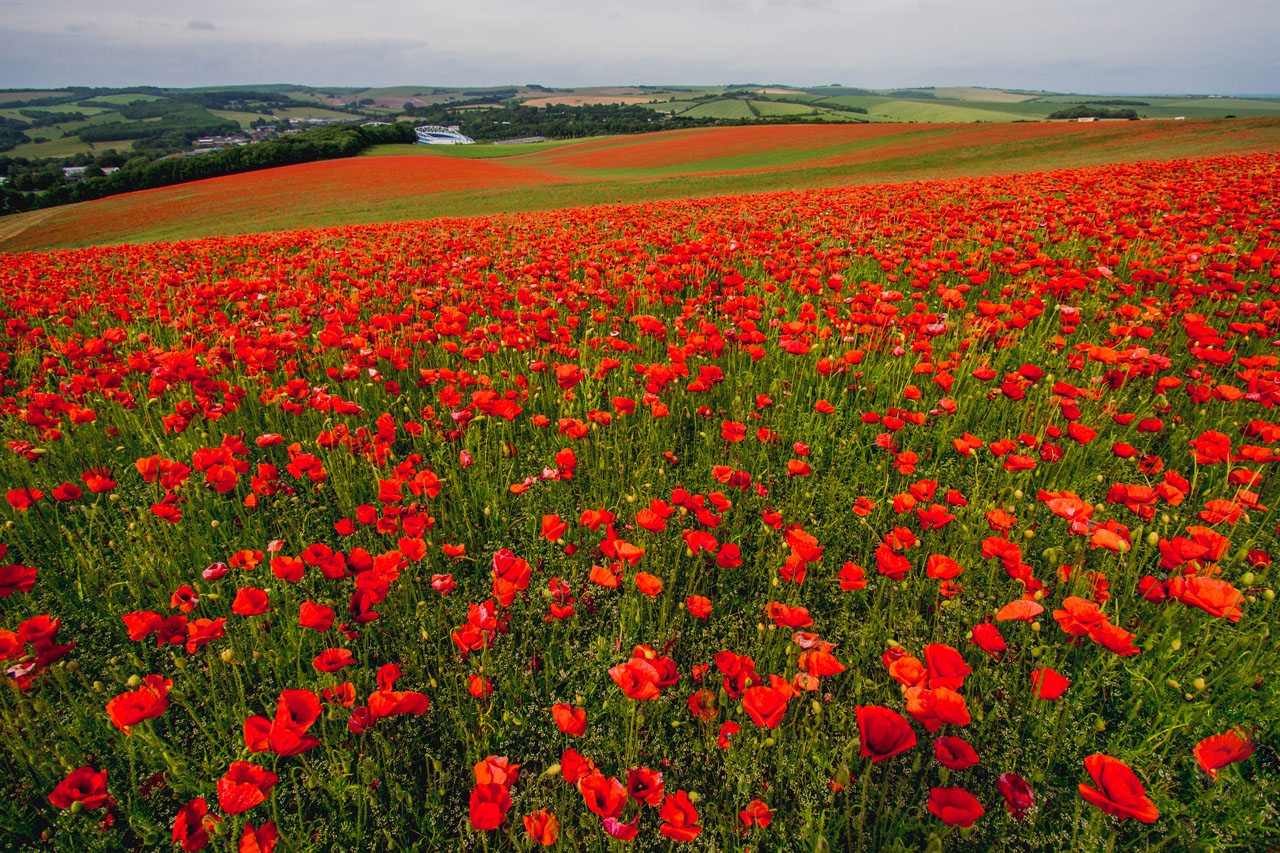 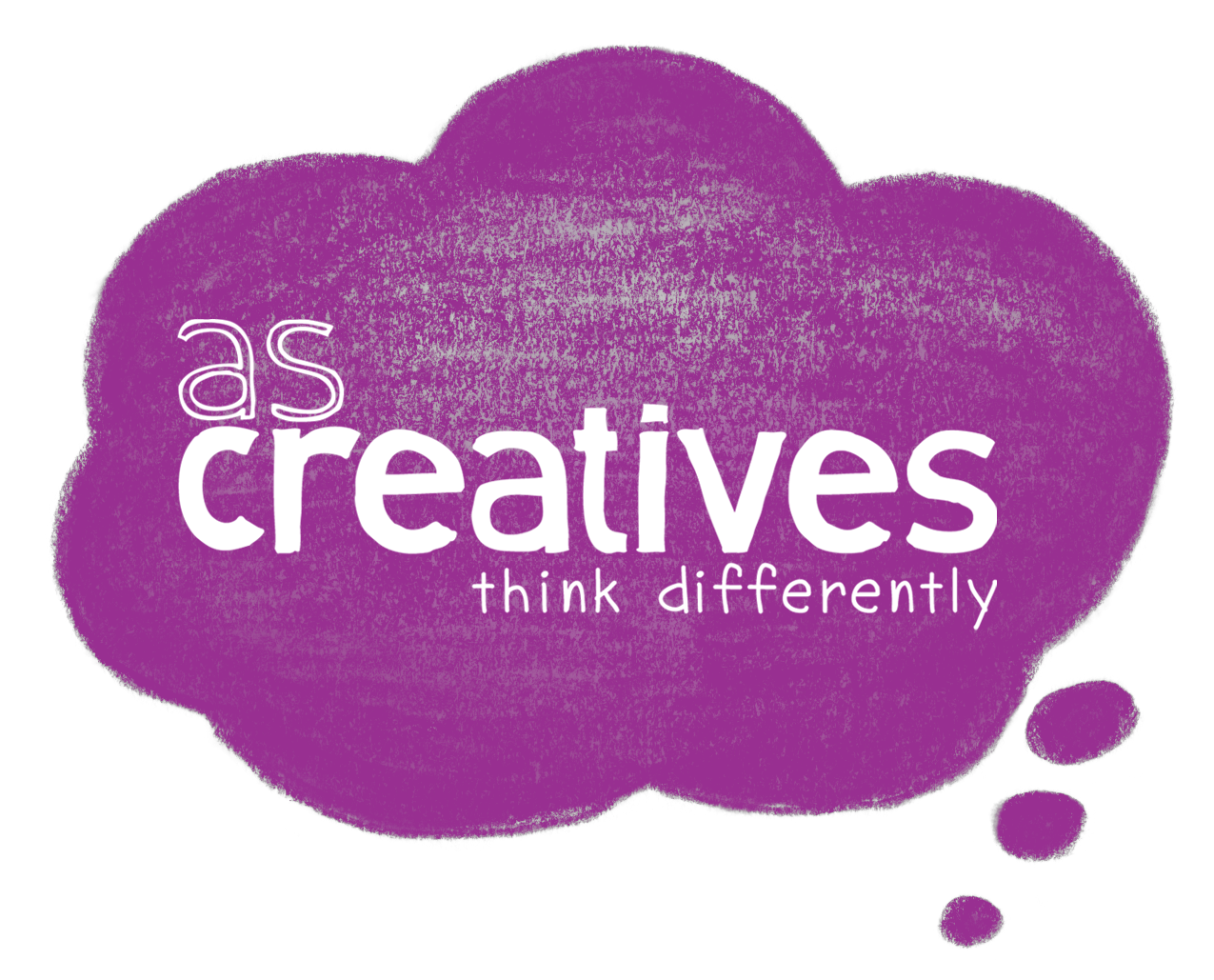 The First World War ended a hundred years ago this month.
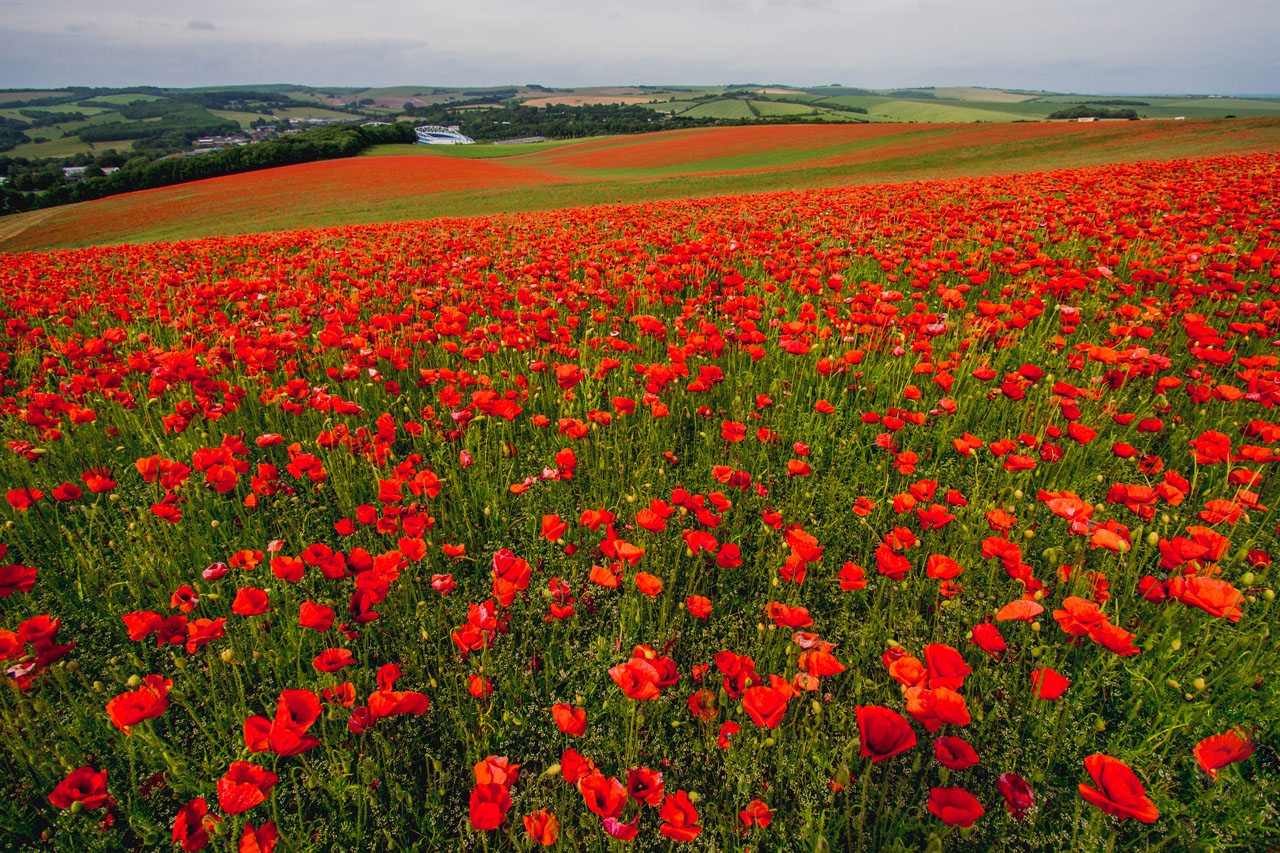 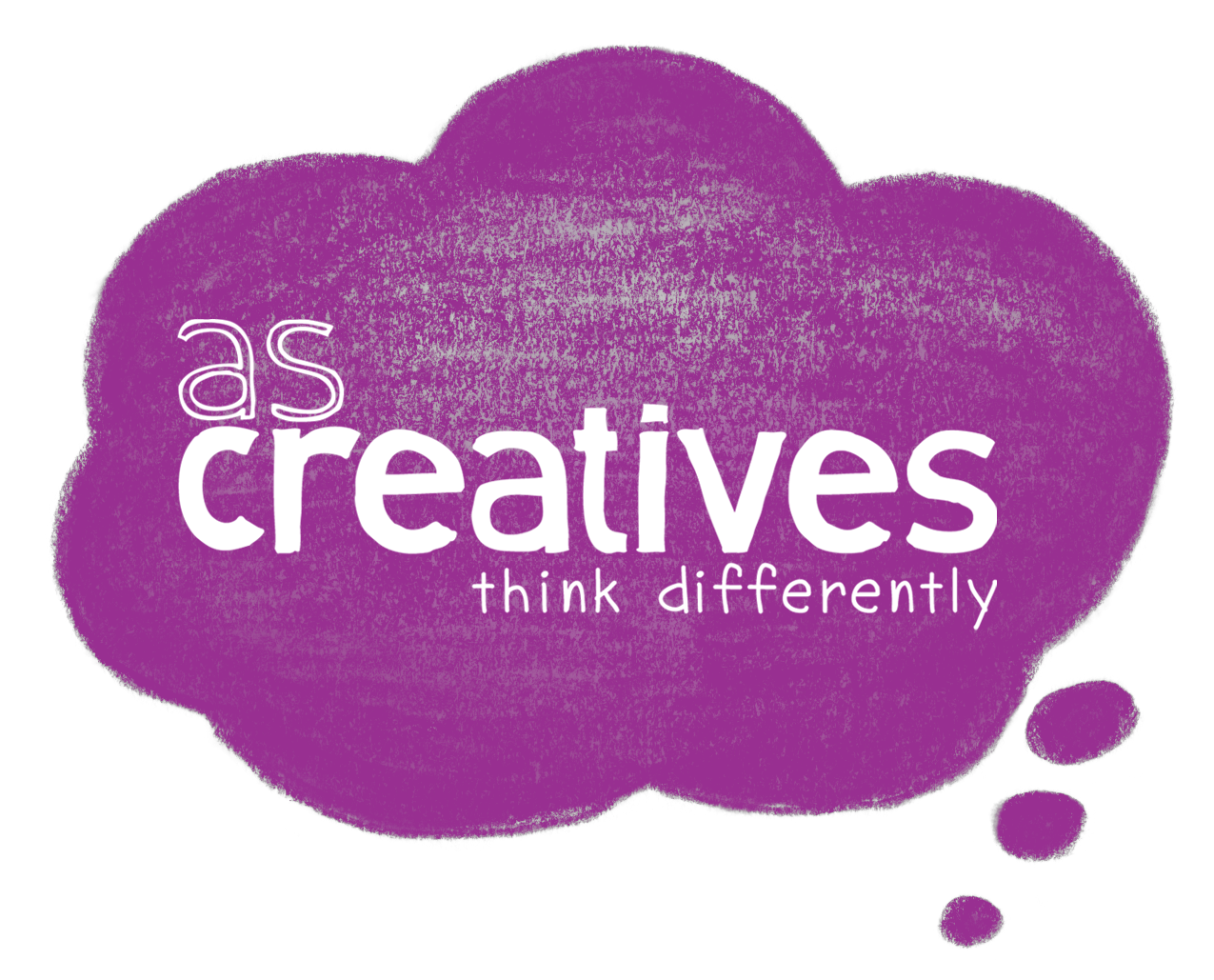 But not until millions of people had died.
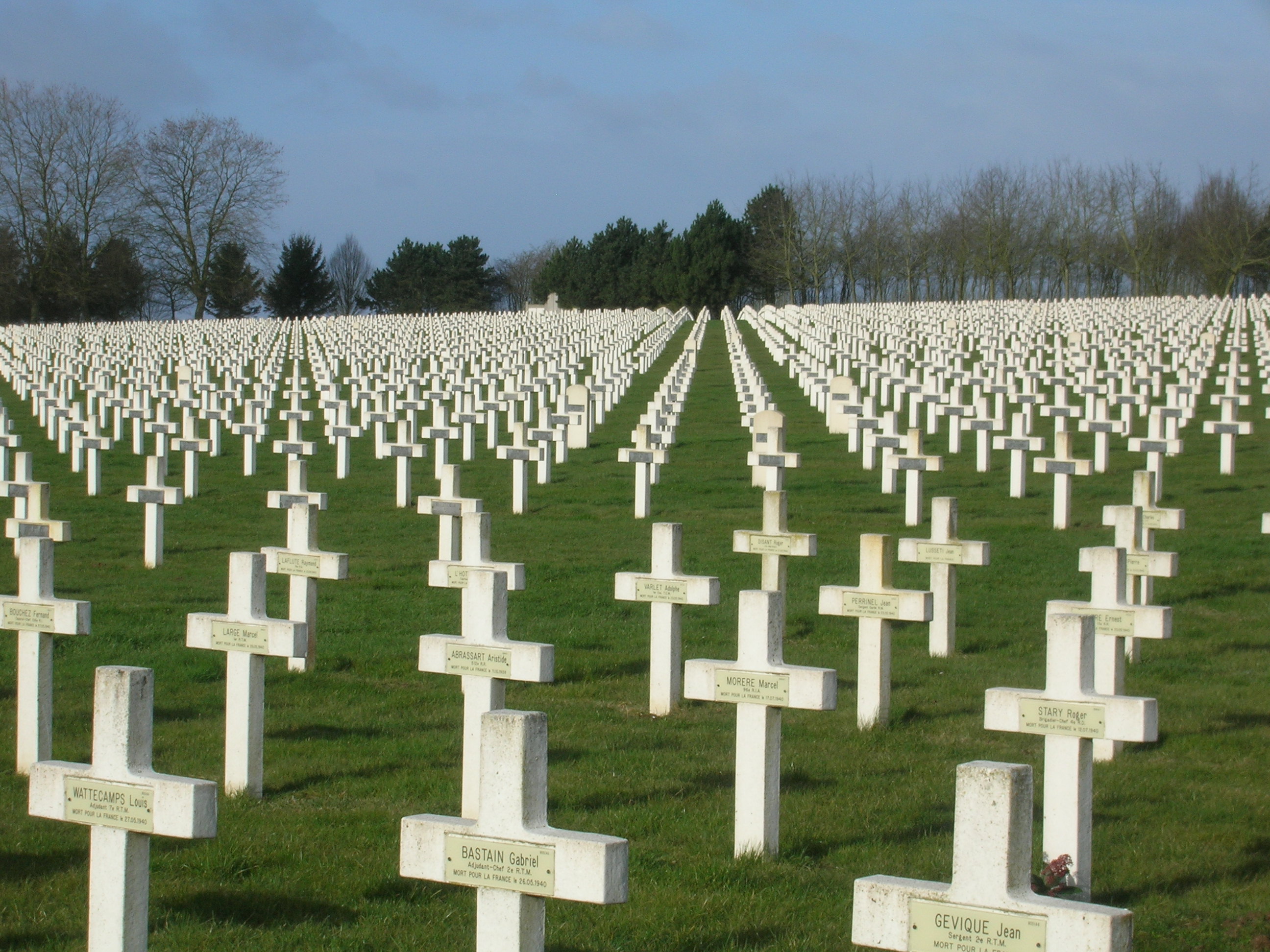 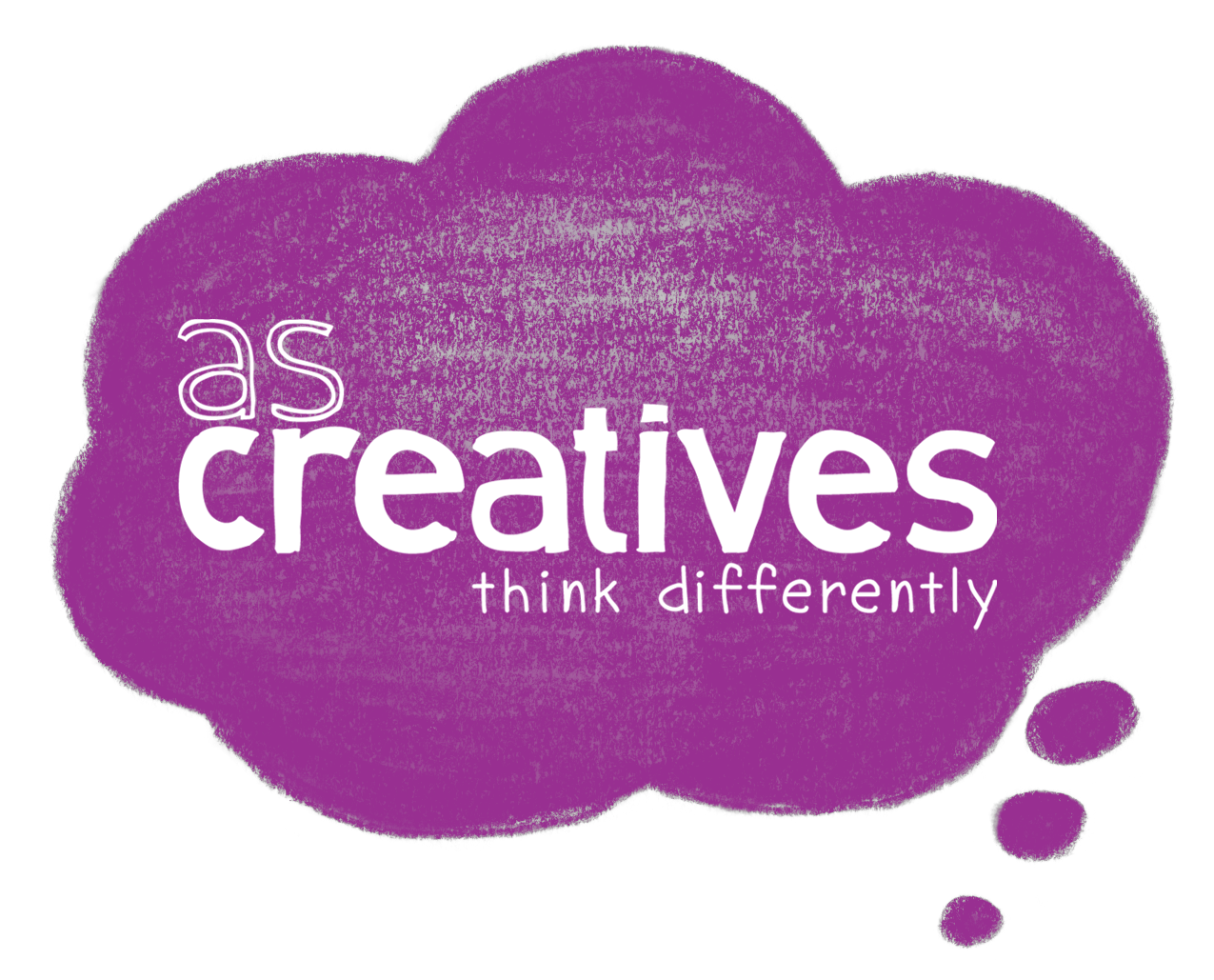 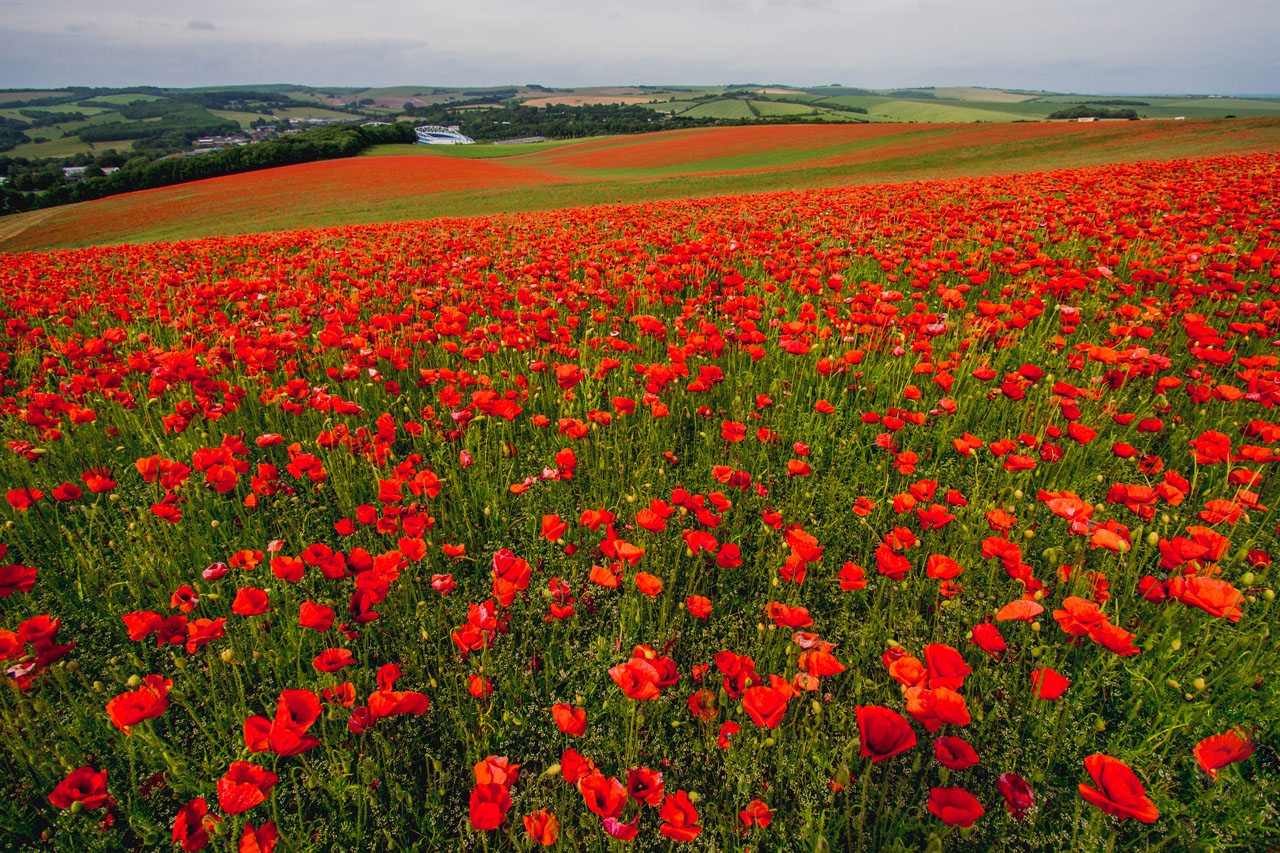 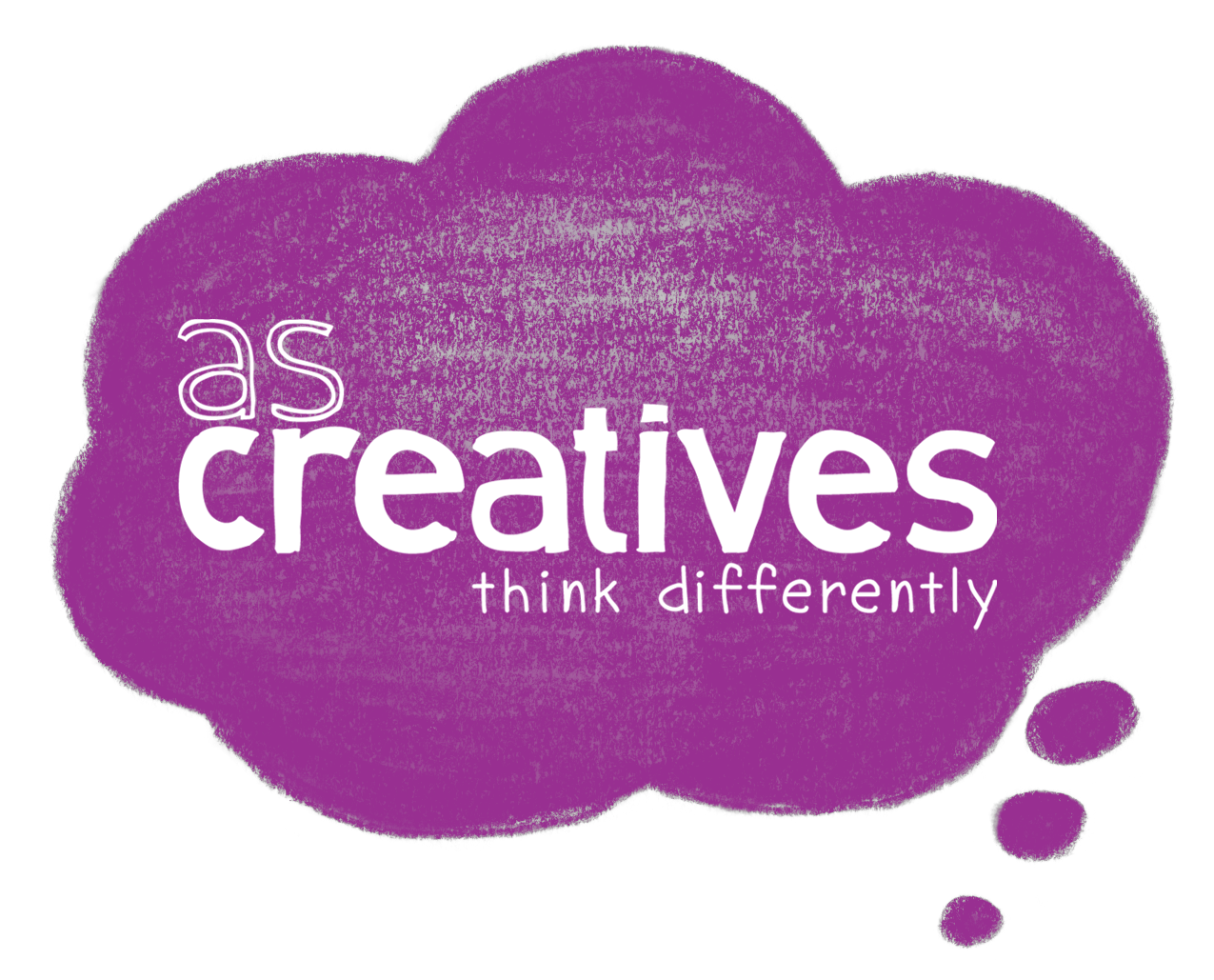 In France, Private Edward Barber died after a grenade attack. He was awarded the Victoria Cross for his bravery.
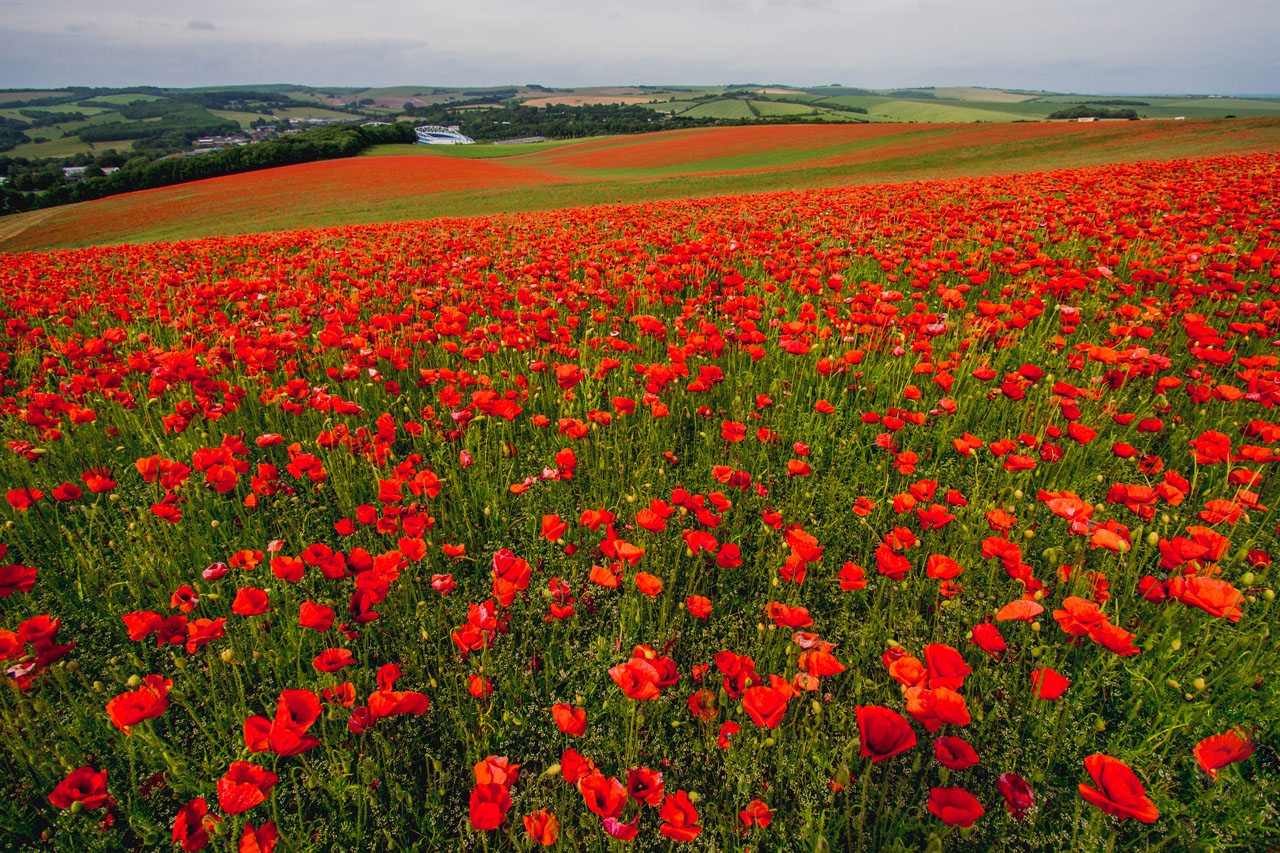 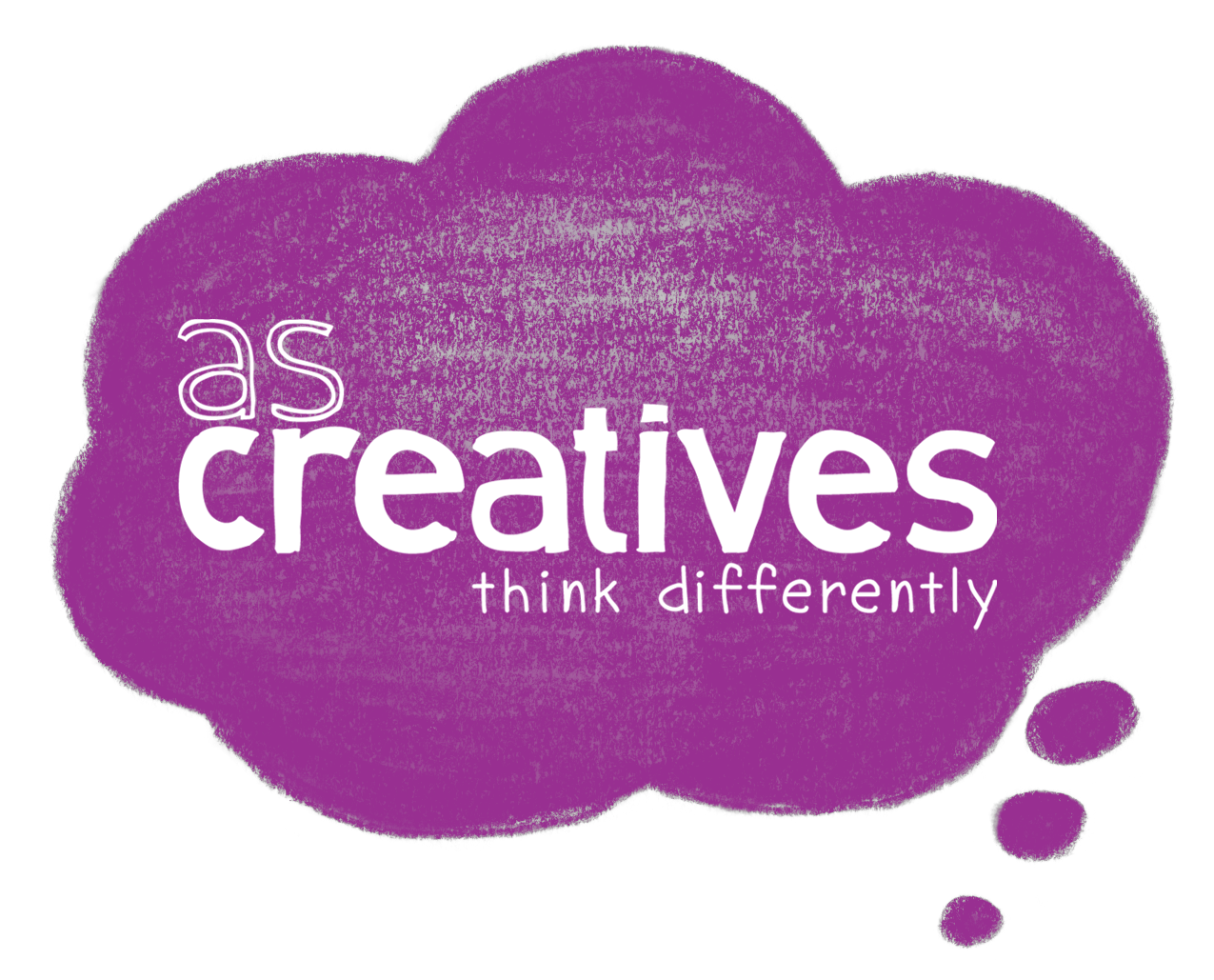 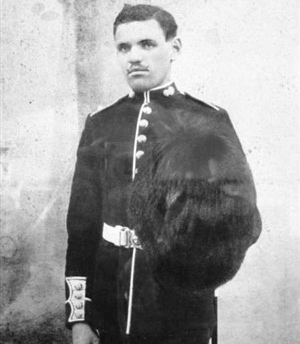 Edward Barber
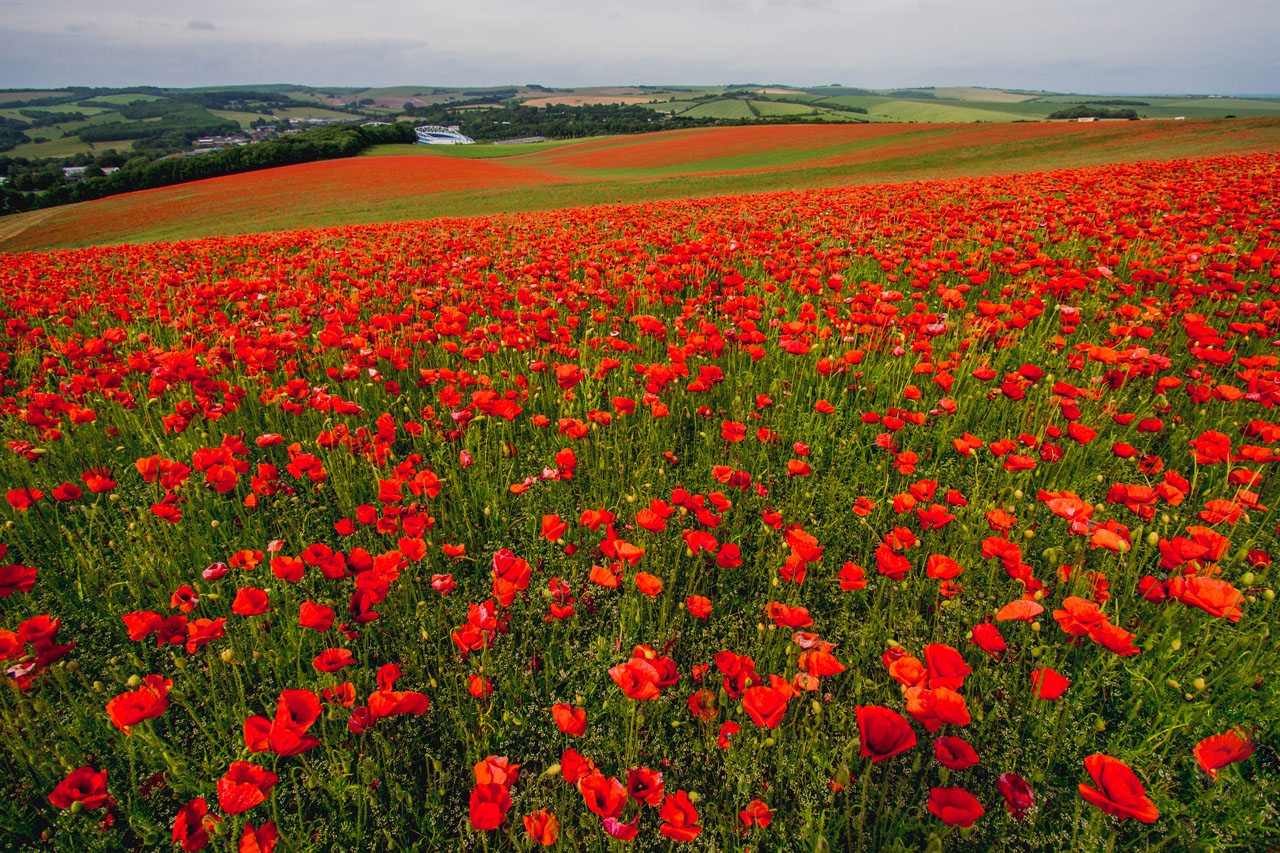 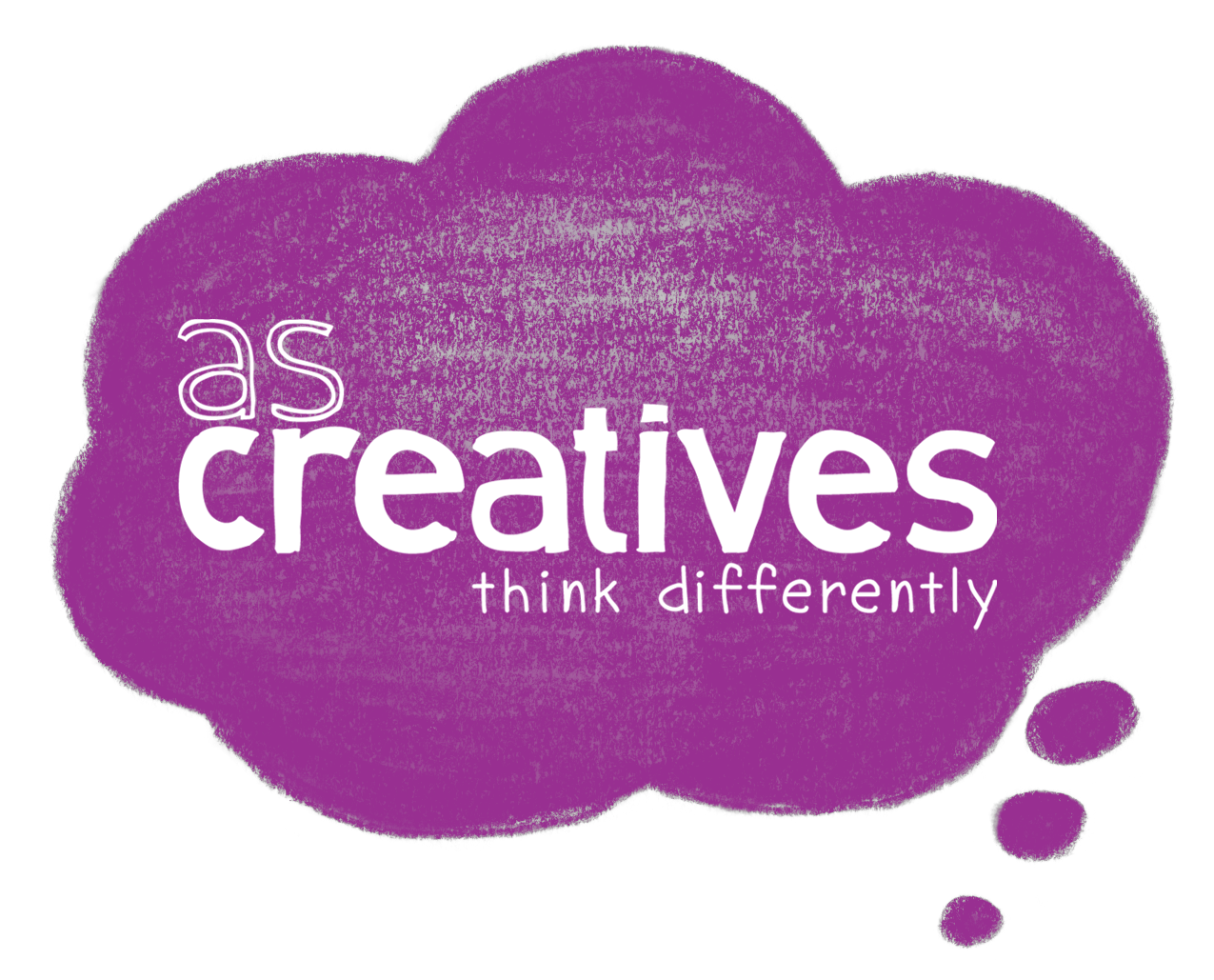 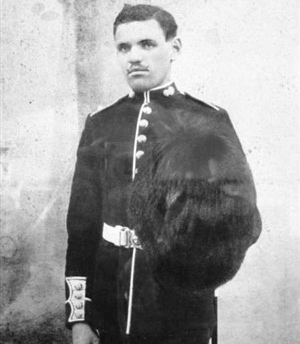 In Belgium, a nurse called Edith Cavell was executed after helping injured British soldiers escape back home.
Edward Barber
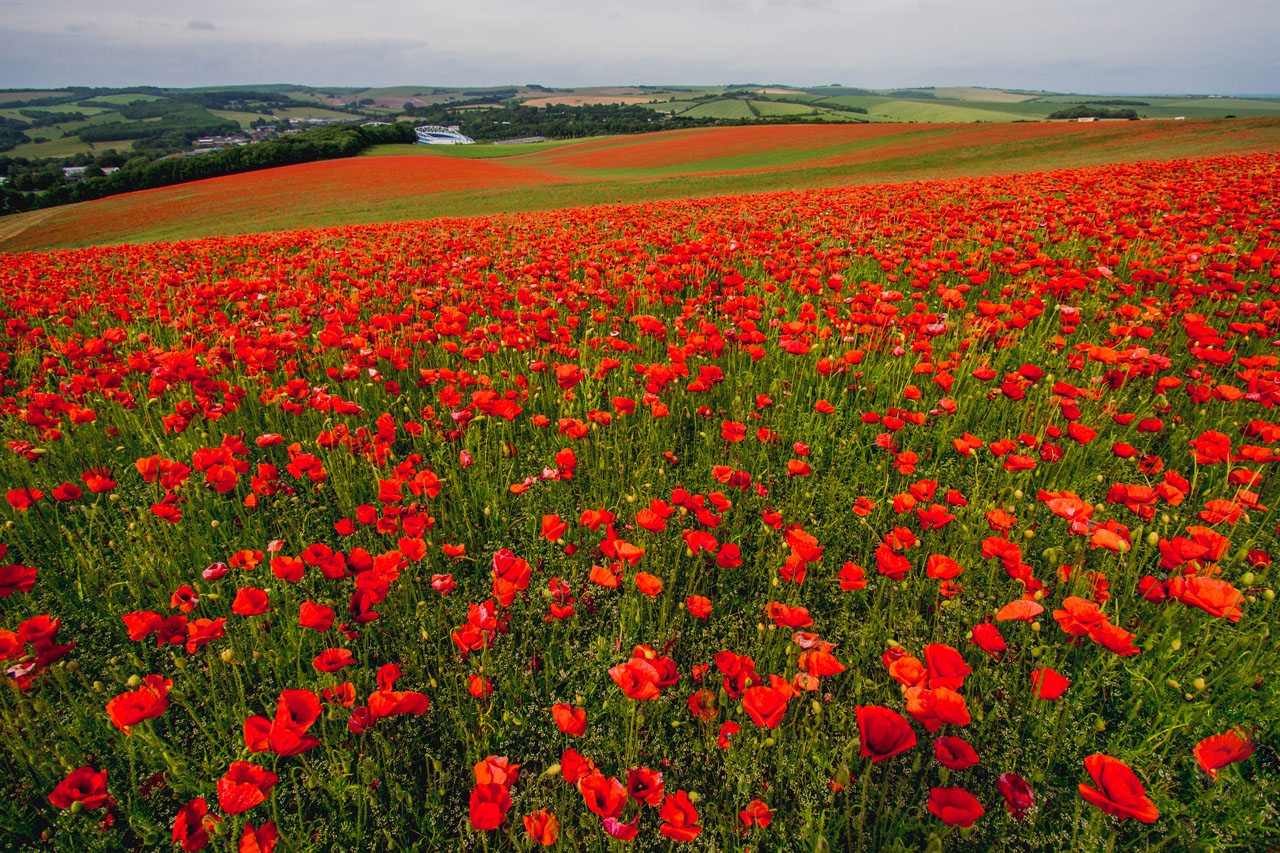 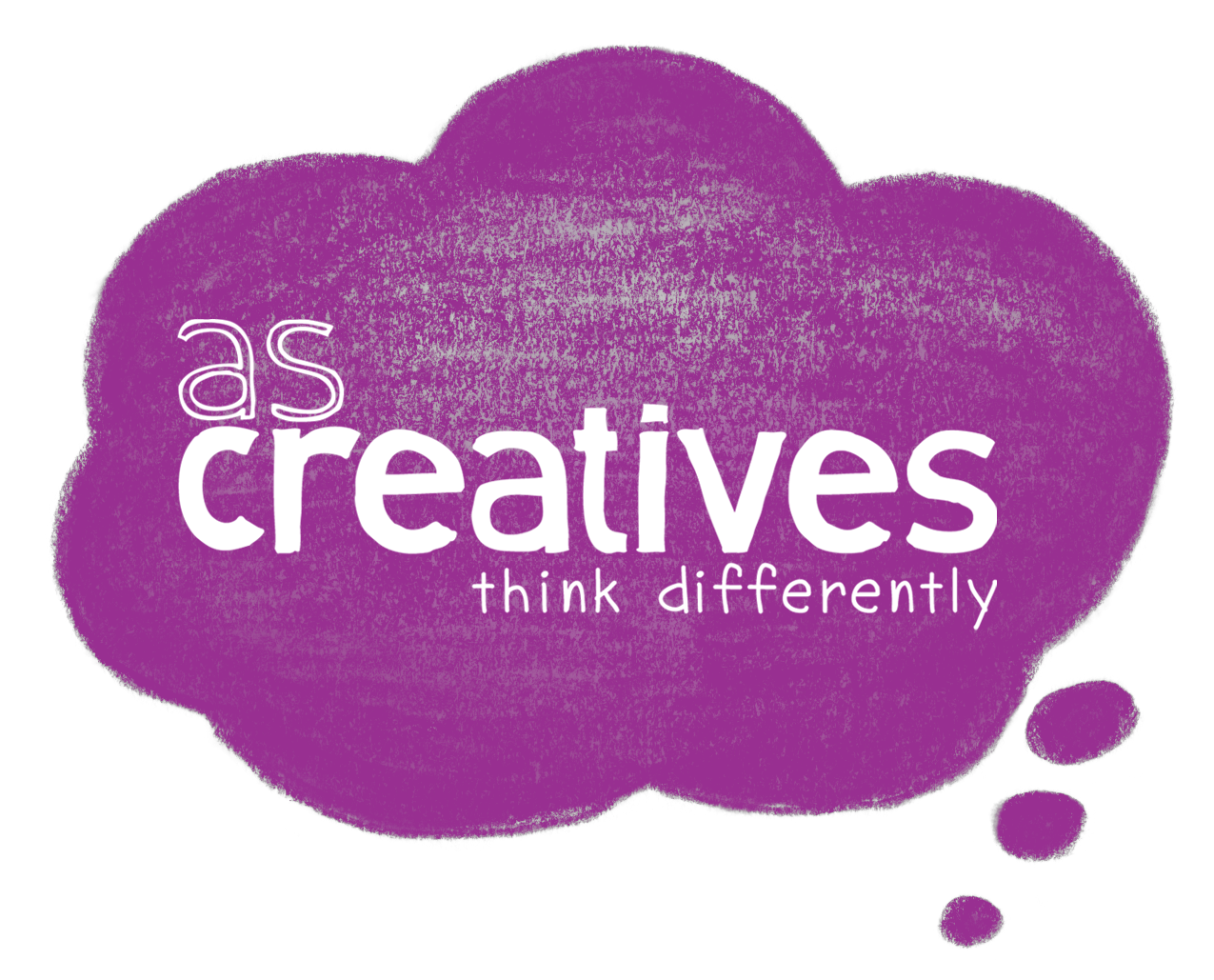 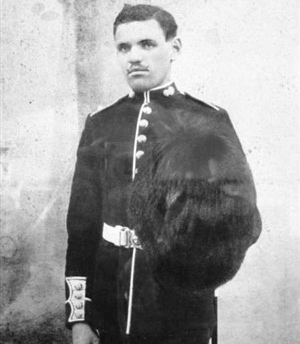 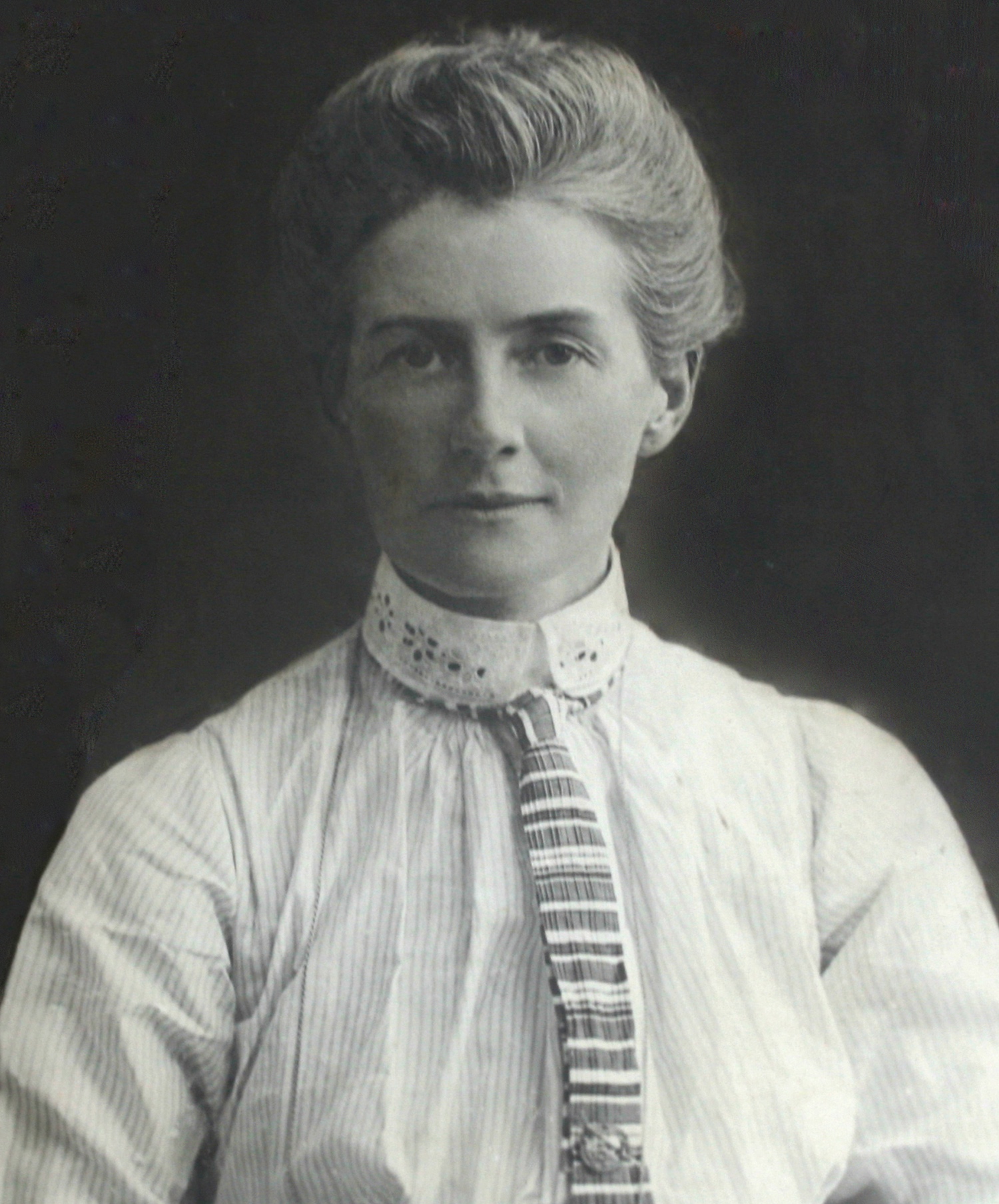 Edward Barber
Edith Cavell
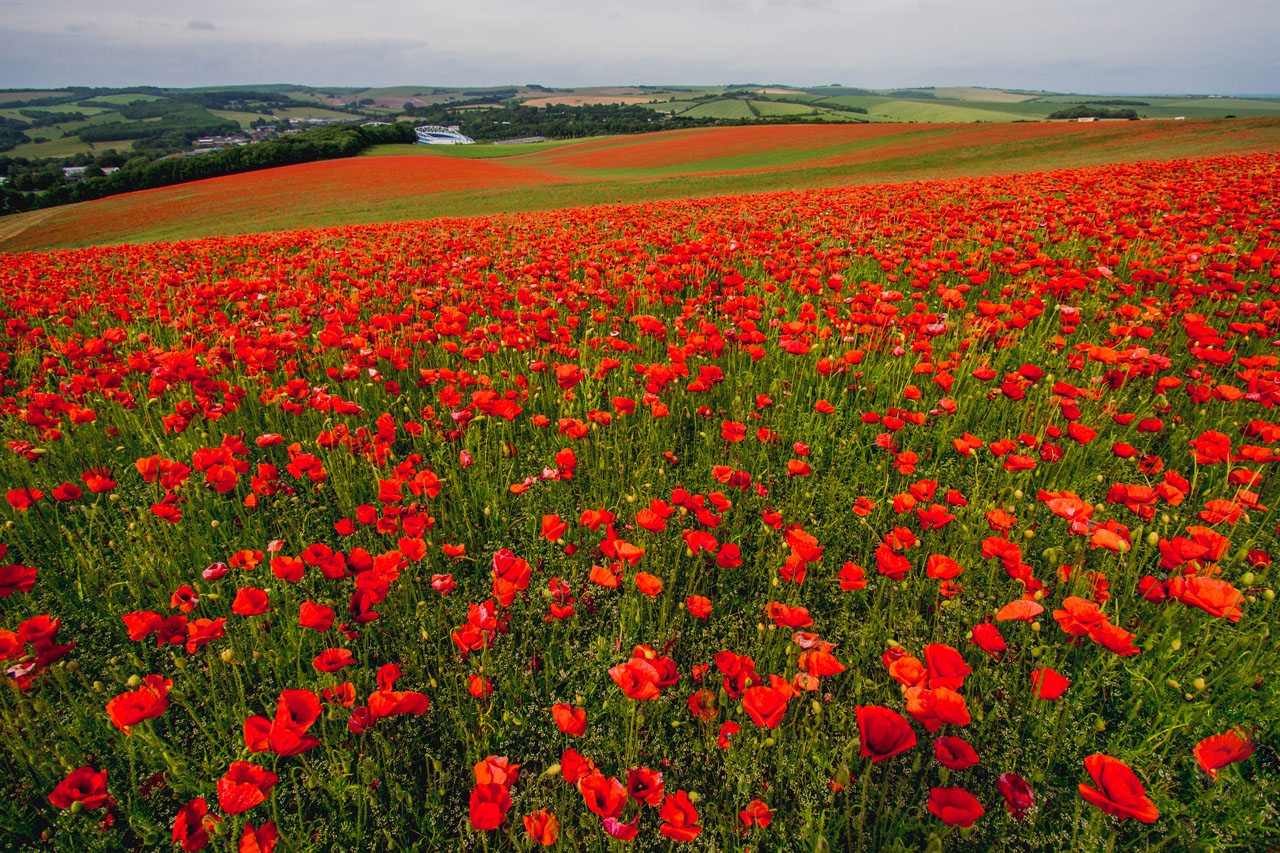 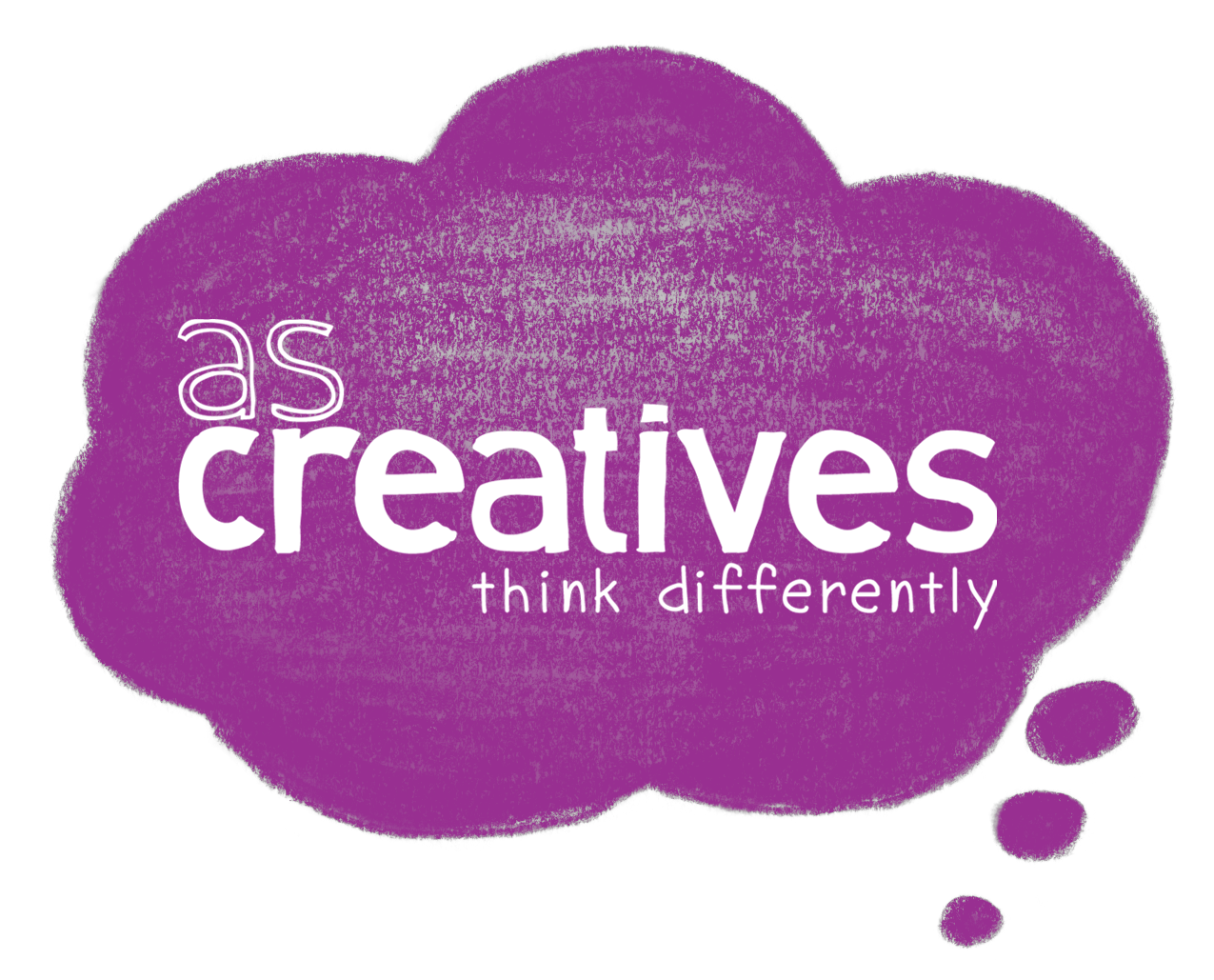 In England, 73 workers, mostly women, died when their munitions factory exploded.
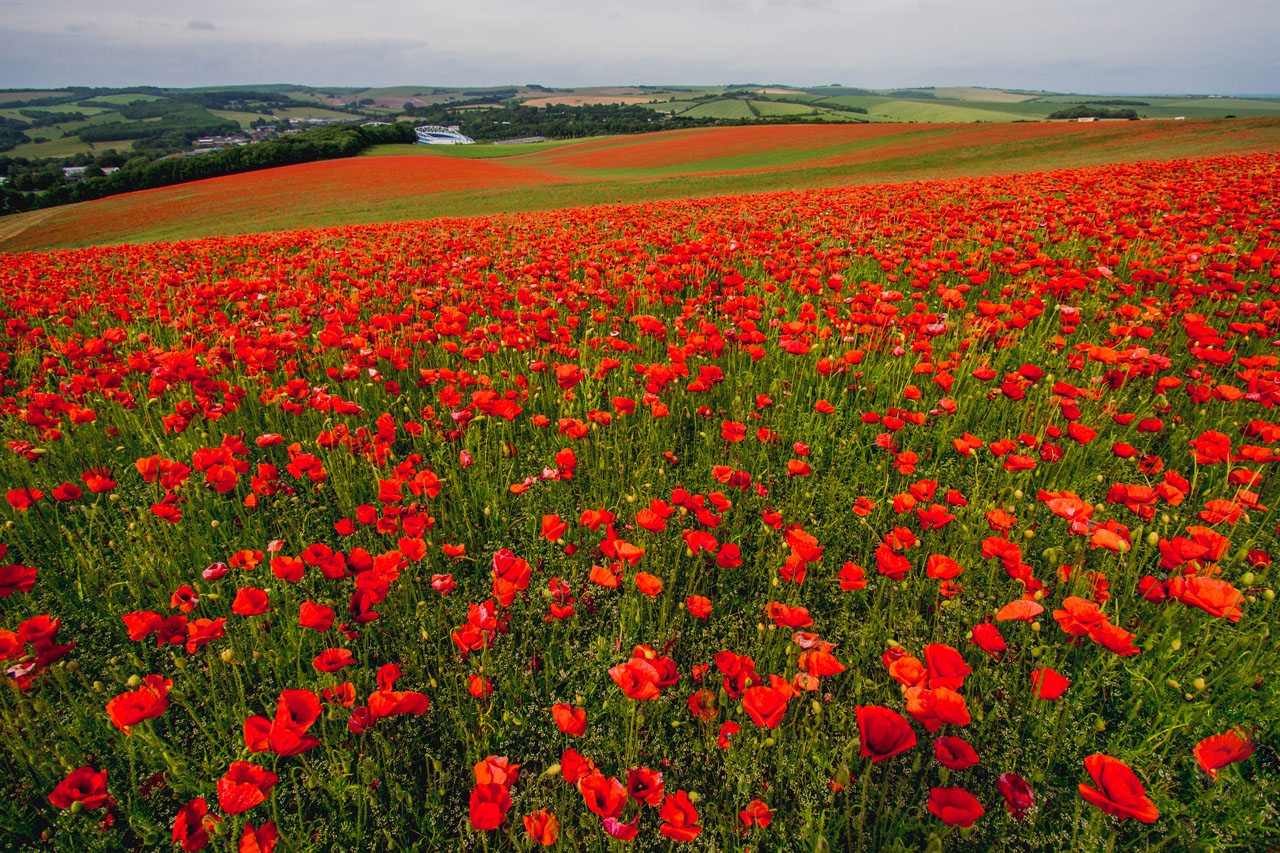 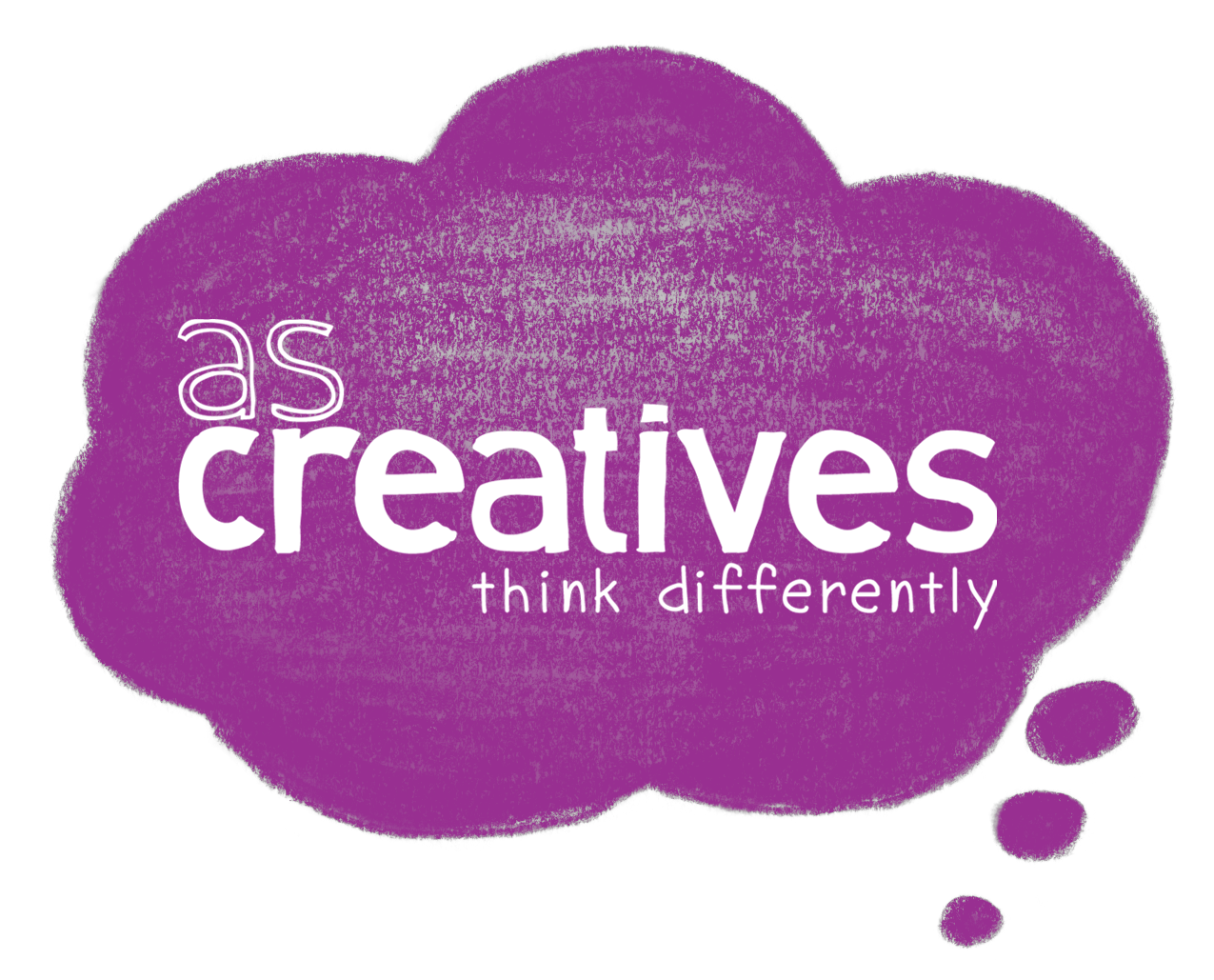 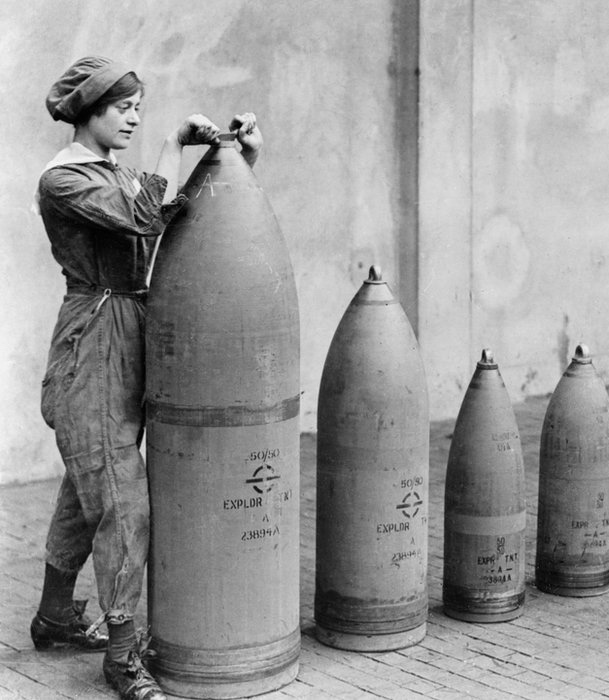 1917 Silvertown Disaster
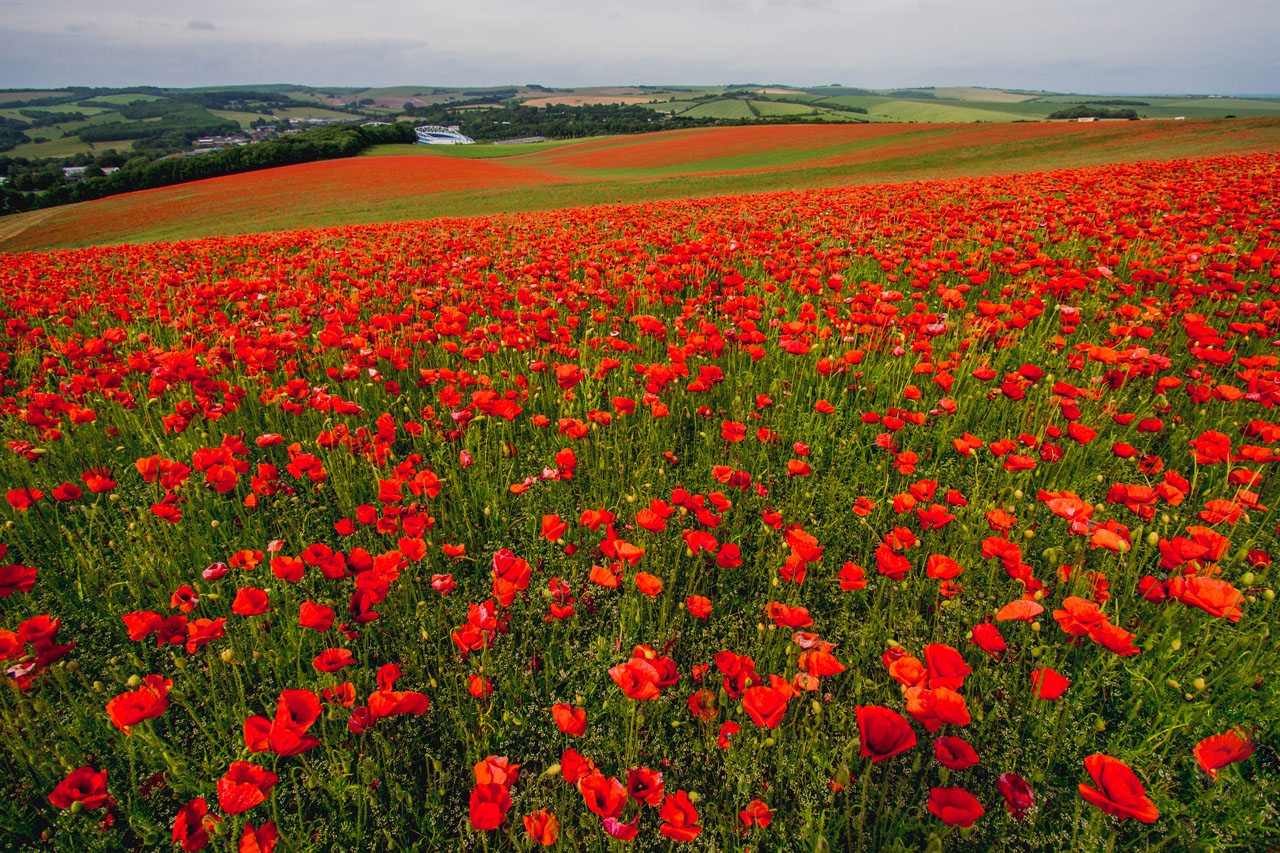 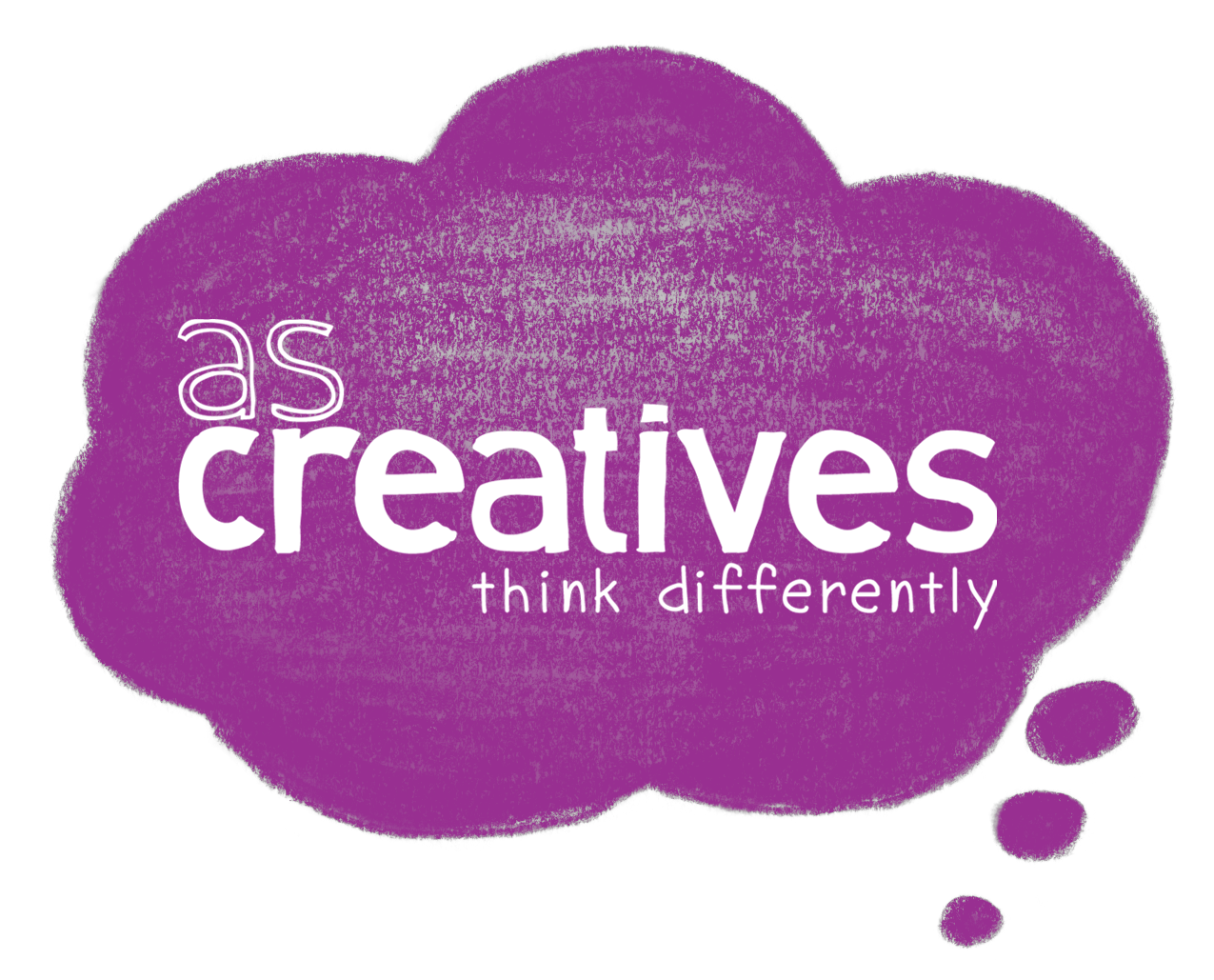 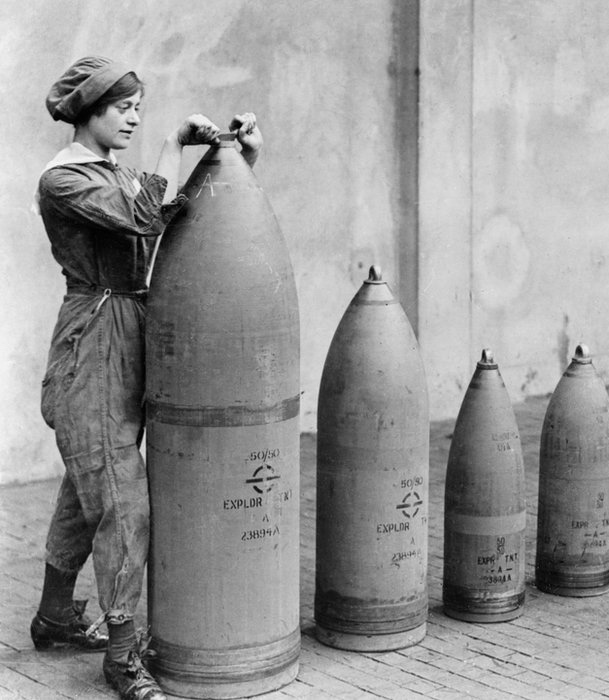 In Scotland in 1918, 9,000 people died from Spanish Flu - brought back from the battlefields of Europe.
1917 Silvertown Disaster
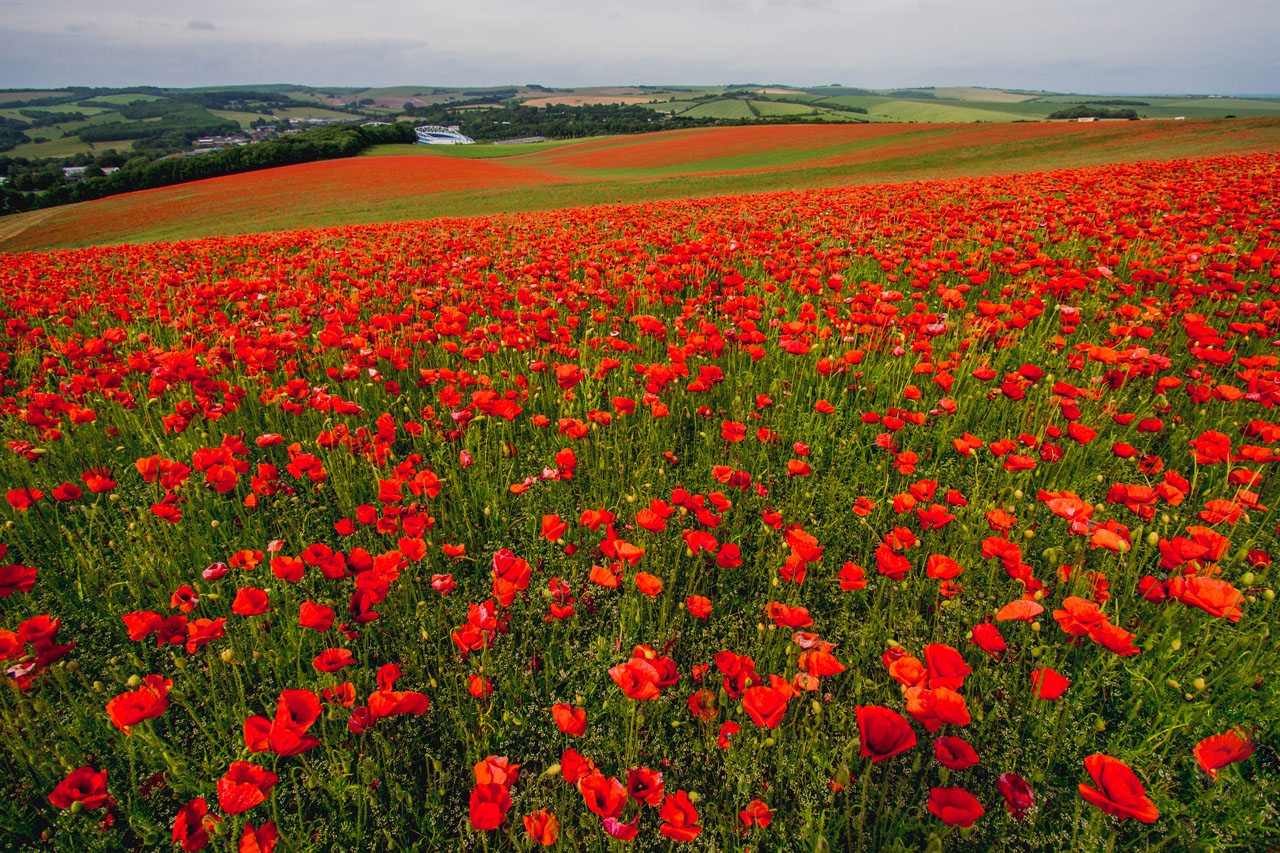 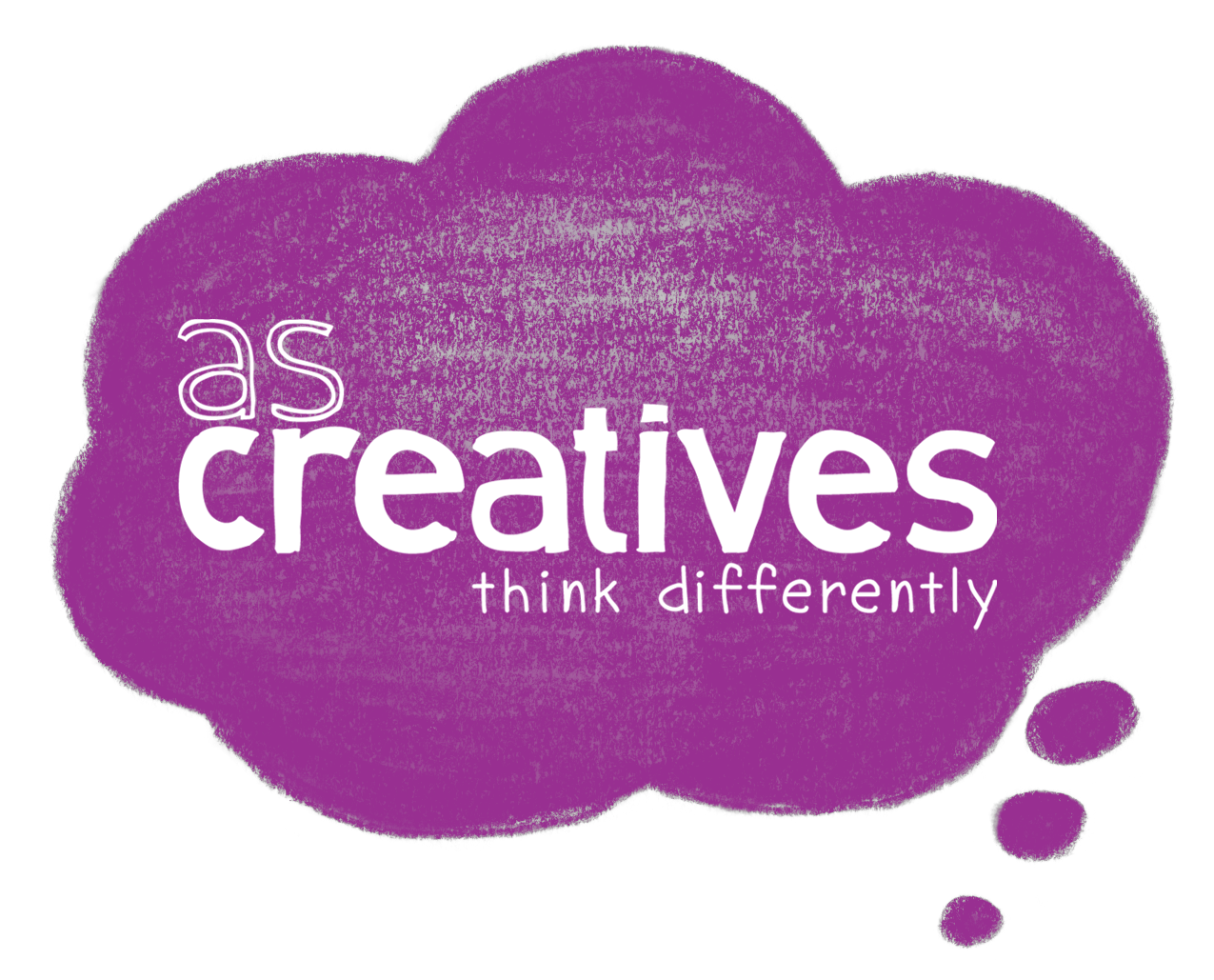 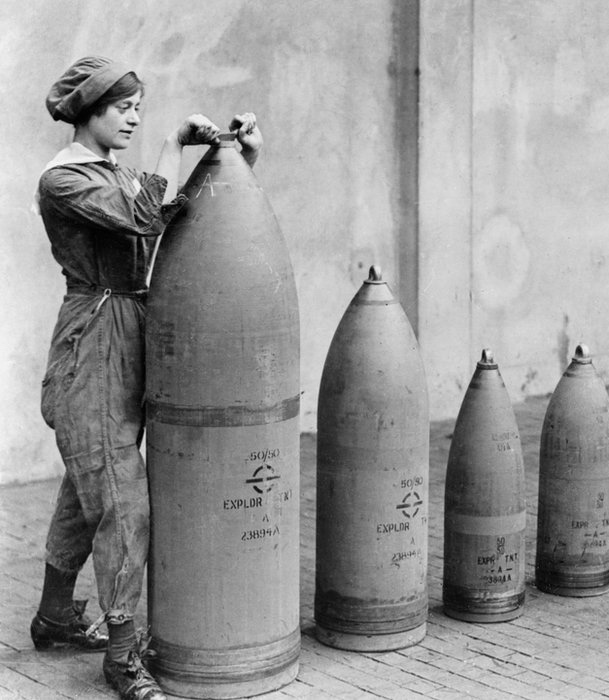 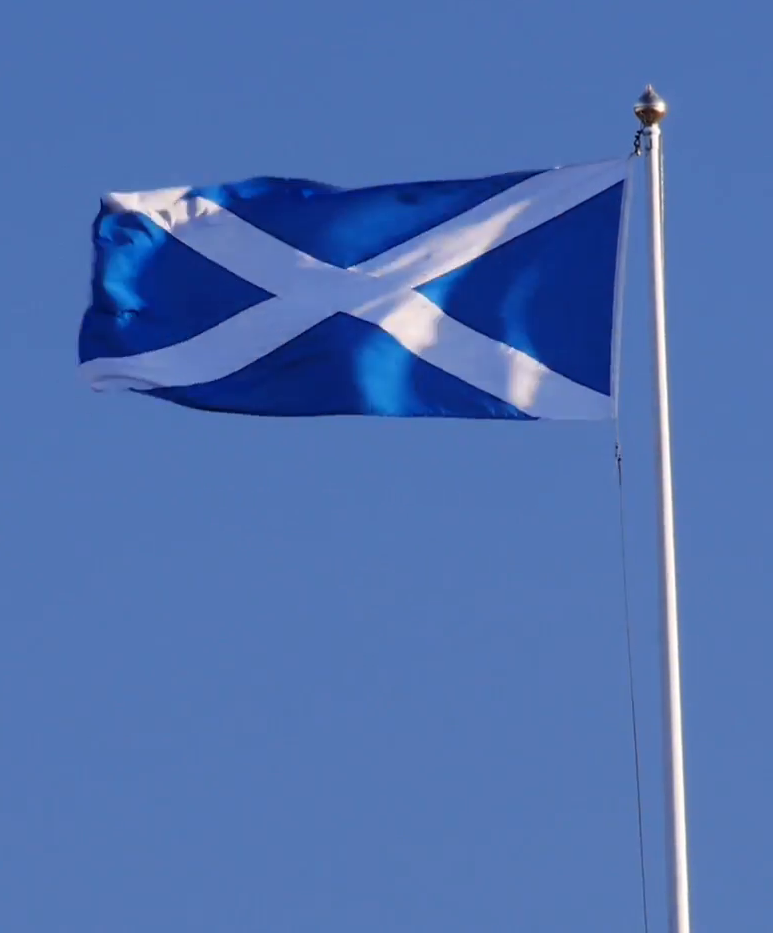 9,000 Scottish civilians dead
1917 Silvertown Disaster
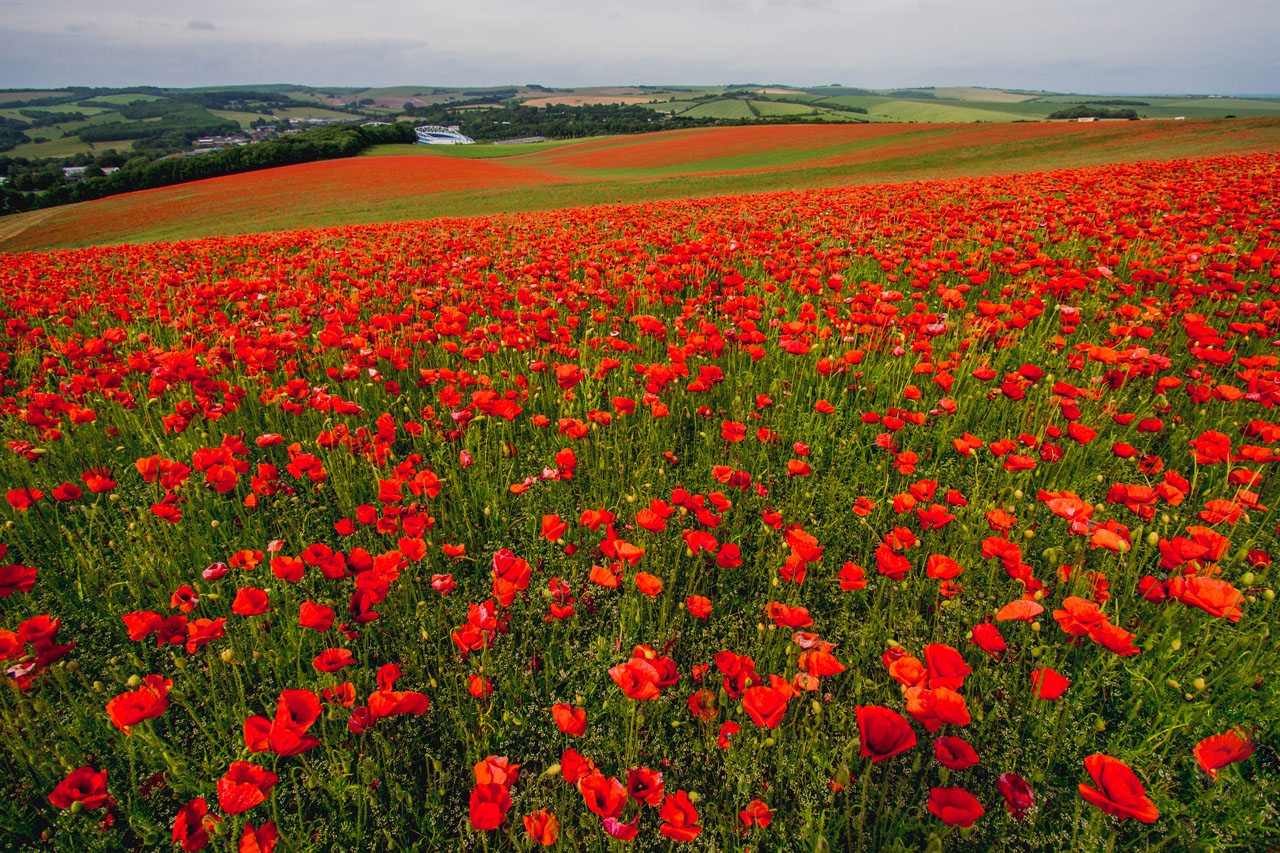 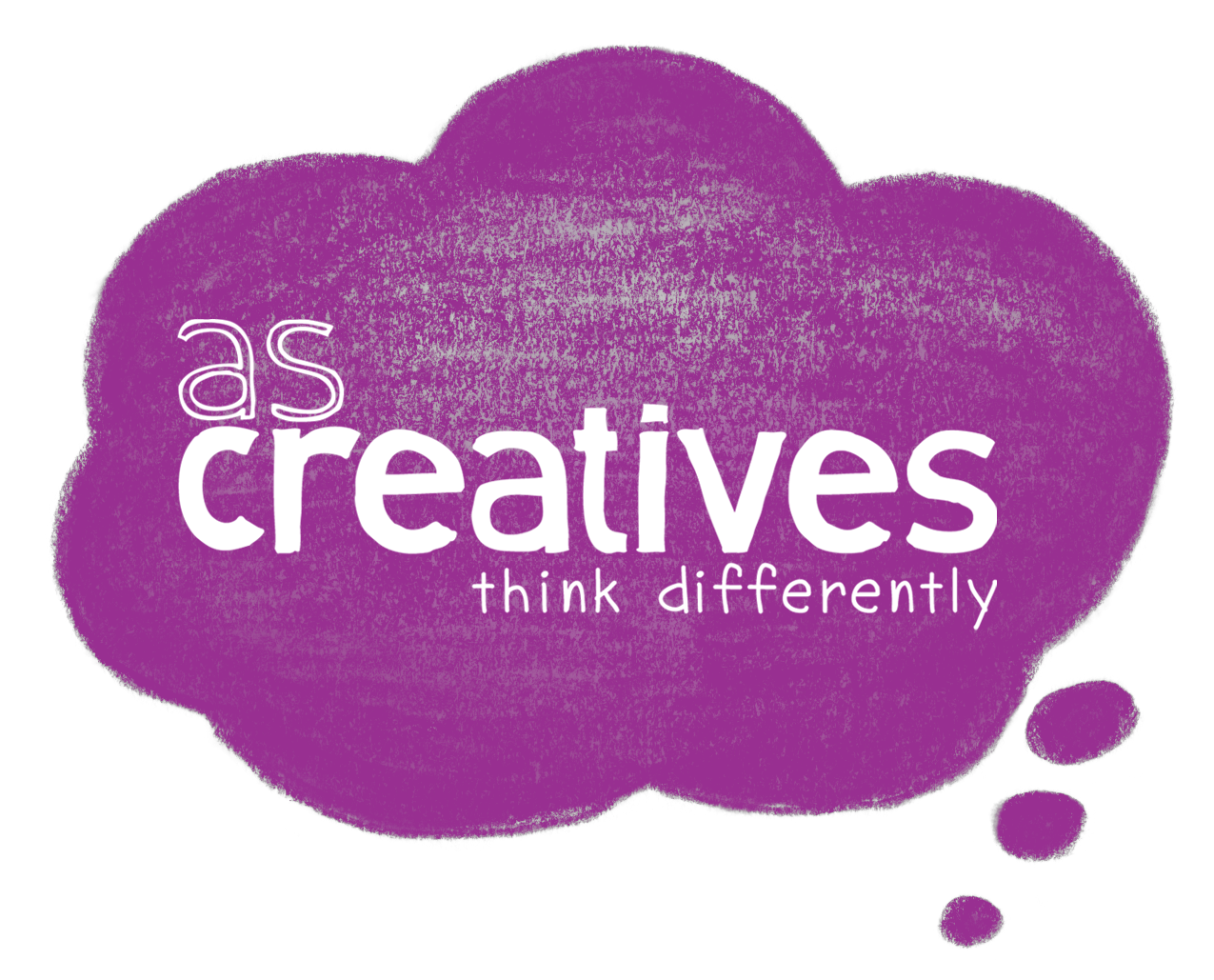 These people represent everyone who has suffered because of any war, anywhere in the world.
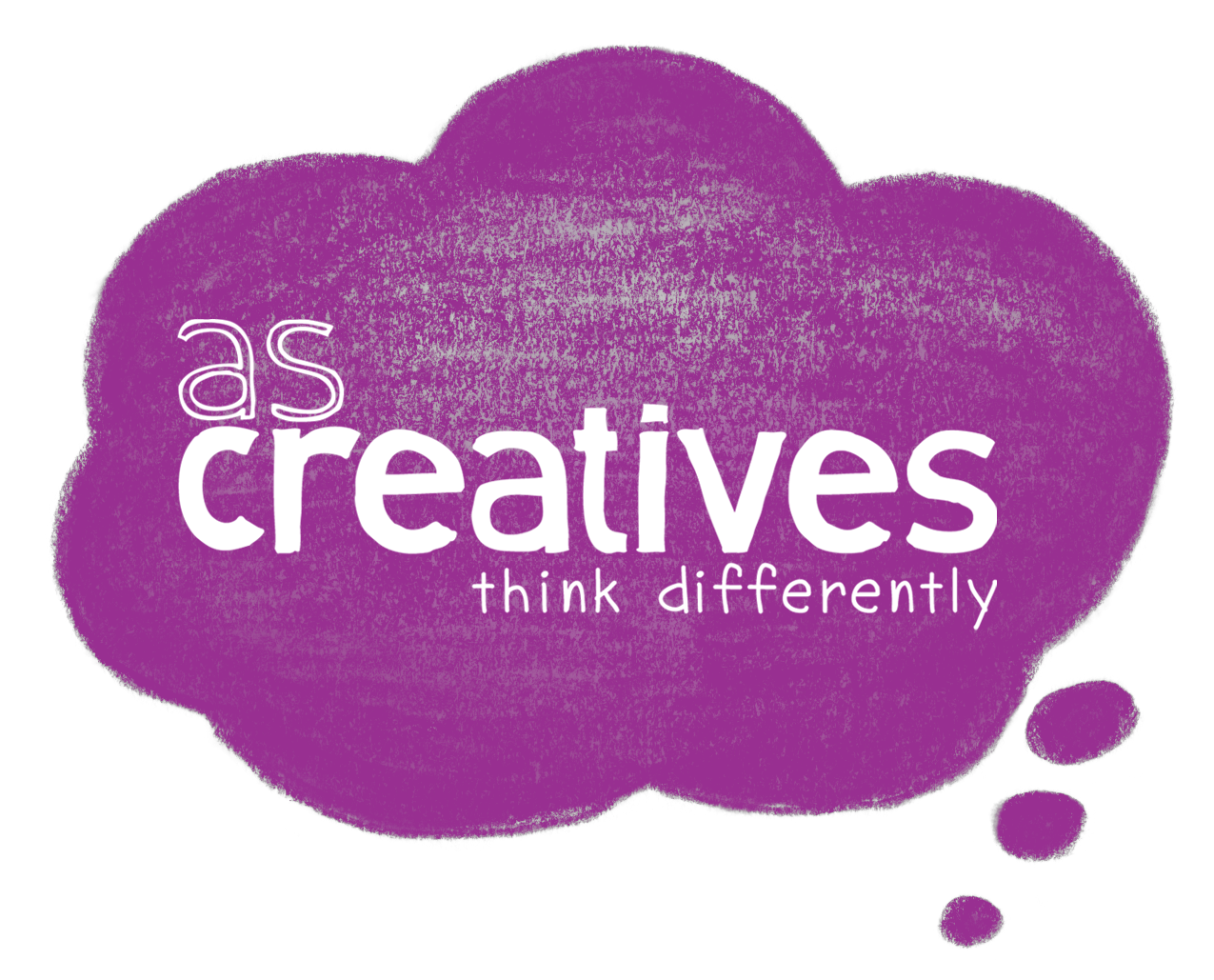 At the going down of the sun
And in the morning
We will remember them.
 
Laurence Binyon
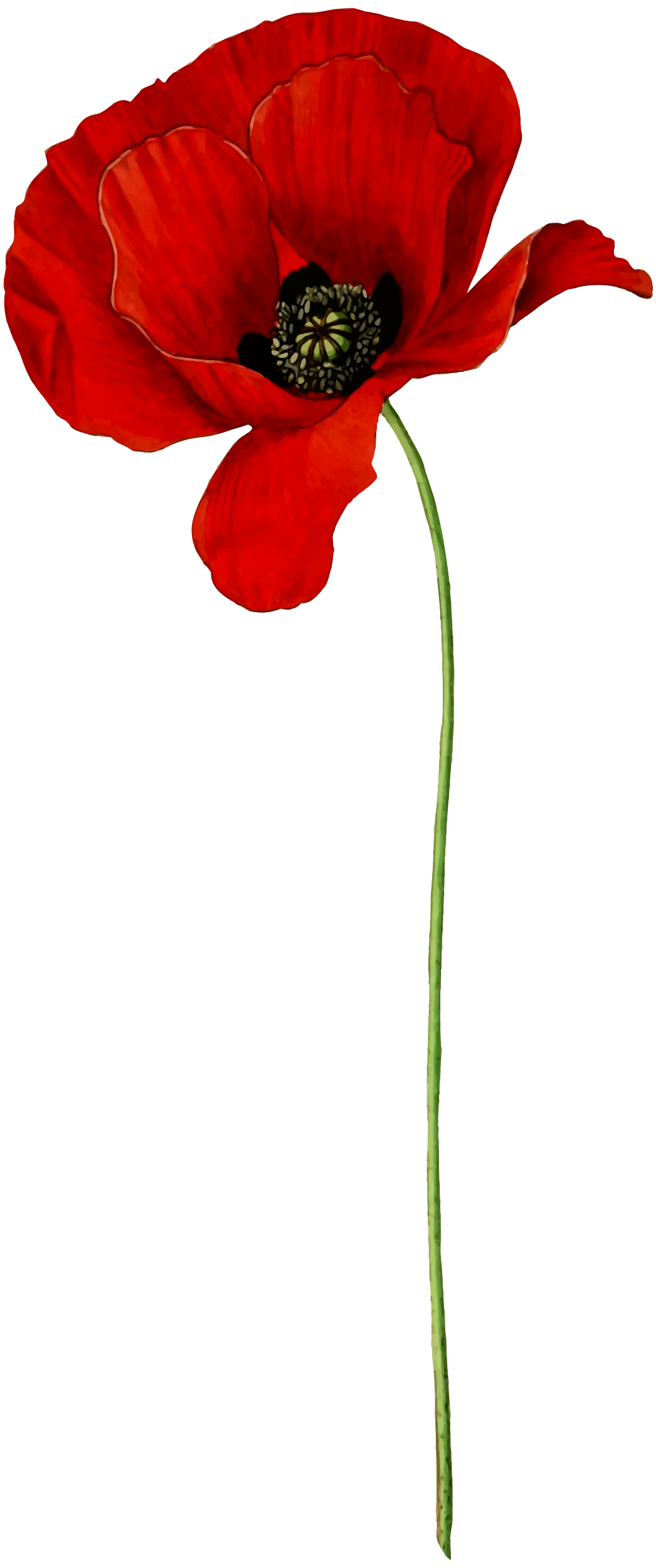